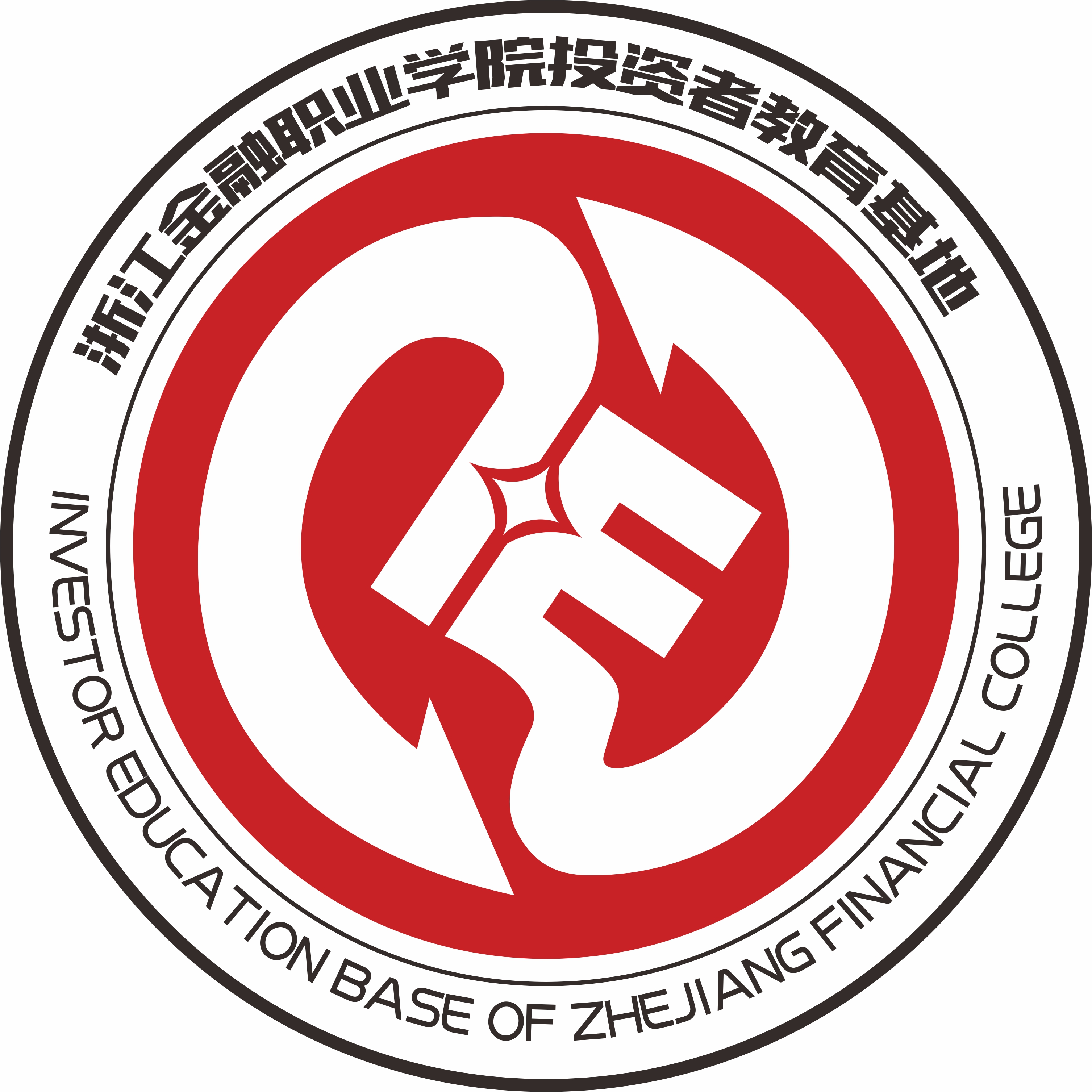 浙江金融职业学院投资者教育基地
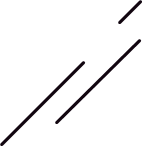 金融在现代社会的作用
及
风险规避
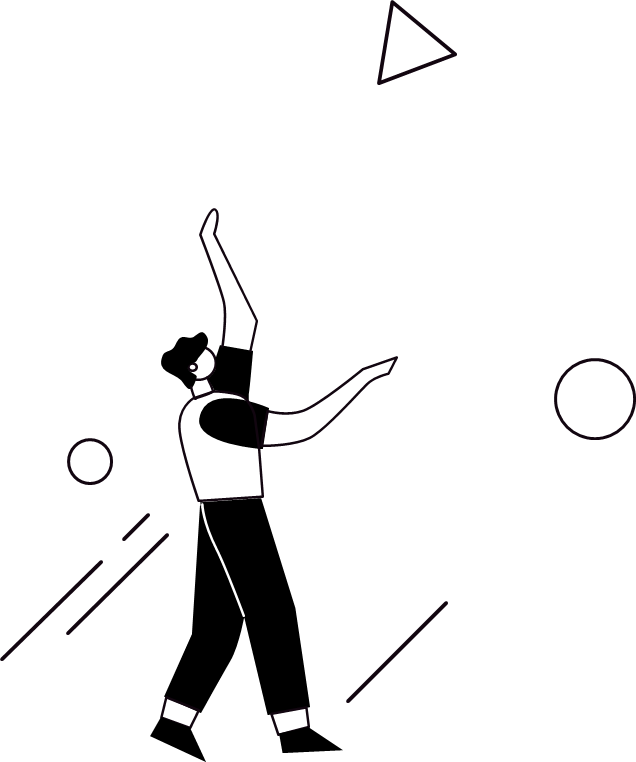 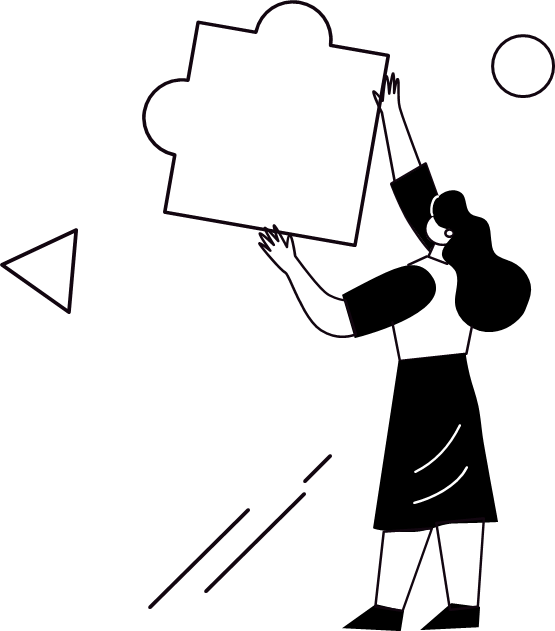 目录
CATALOGUE
一、基金
1.
二、识别风险
2.
三、金融在现代社会的作用
3.
01
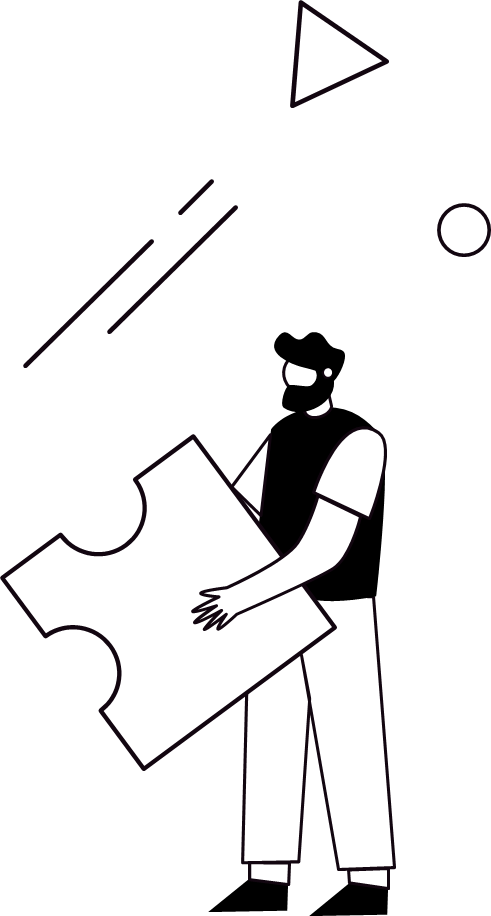 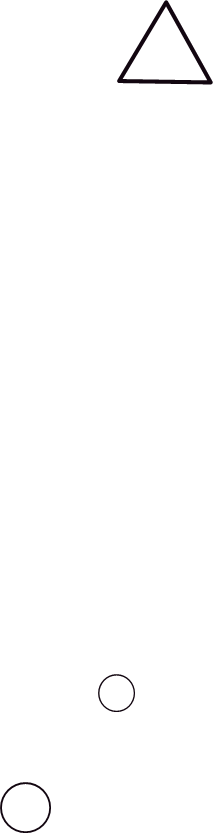 一、基金
基金的定义与特点
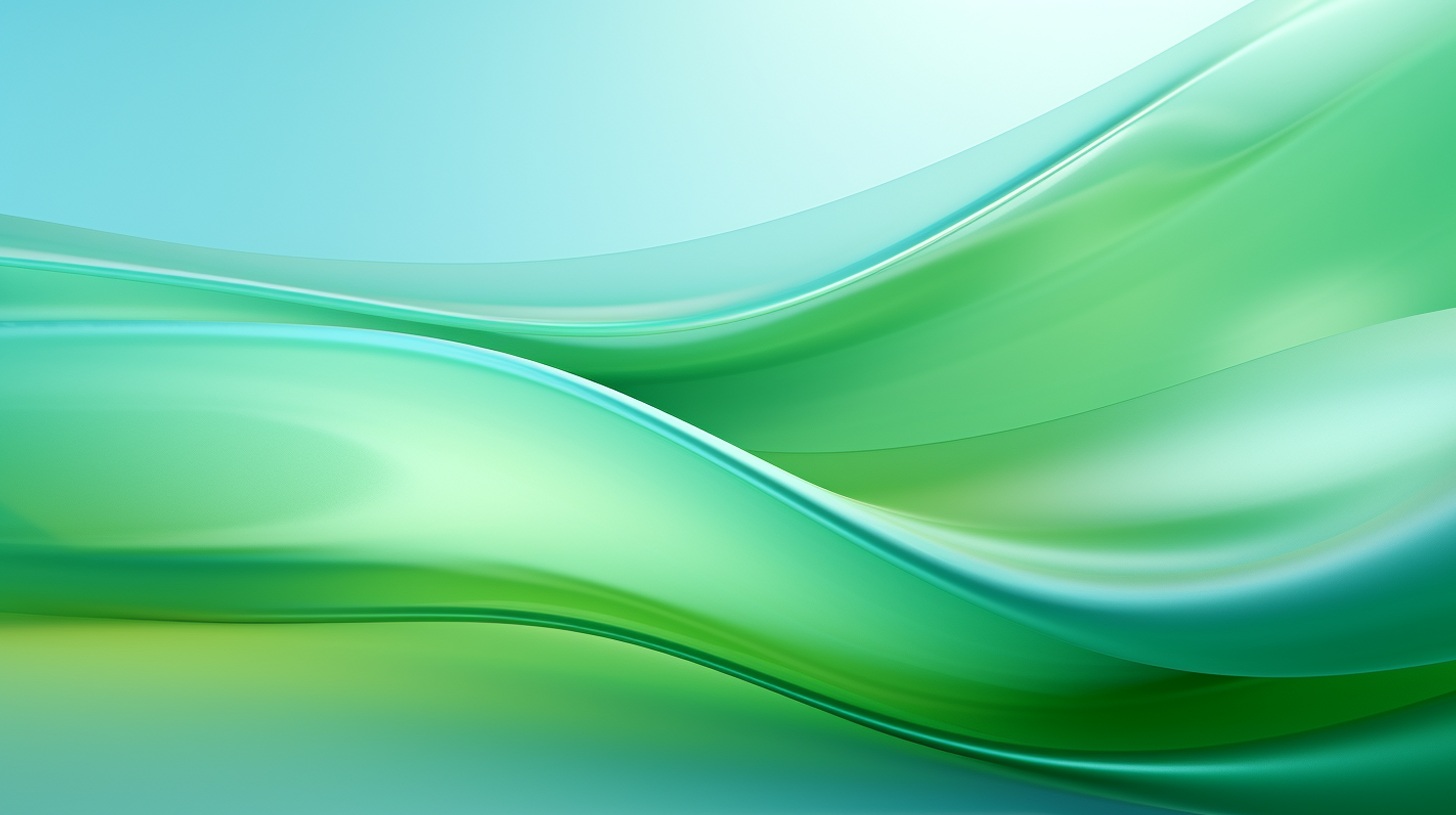 基金的定义
基金是一种集合投资方式，由专业基金经理管理资金，投资于多种资产，分散风险。
例如，货币基金风险低、流动性强，适合作为现金管理工具；股票型基金收益潜力大，但波动也较大。
基金的特点
分散风险：通过投资多种资产，降低单一资产的风险。
专业管理：由专业基金经理管理，投资者无需亲自操盘。
流动性强：投资者可以随时申购和赎回基金份额。
基金的种类
货币基金：风险低、流动性强，适合作为现金管理工具。
股票型基金：收益潜力大，但波动也较大。
混合型基金：兼顾股债投资，平衡风险与收益。
基金的投资策略
投资策略的选择
根据投资目标、风险承受能力和投资期限，选择合适的投资策略。
例如，长期投资者可以选择优质蓝筹股基金，短期投资者可以选择热点题材基金。
基金组合的构建
基金的长期规划
构建基金组合时，应考虑资产配置的多元化，将资金分散投资于不同资产类别、行业和市场。
例如，可将资金配置于股票型基金、债券型基金、货币基金等，根据市场情况和自身需求调整比例。
投资应有长期规划，避免短期频繁交易，关注投资目标的实现和资产的稳健增值。
例如，制定长期投资计划，如每月定投基金，积累财富；定期回顾投资组合表现，根据市场变化和个人财务状况调整投资策略。
基金的风险与收益
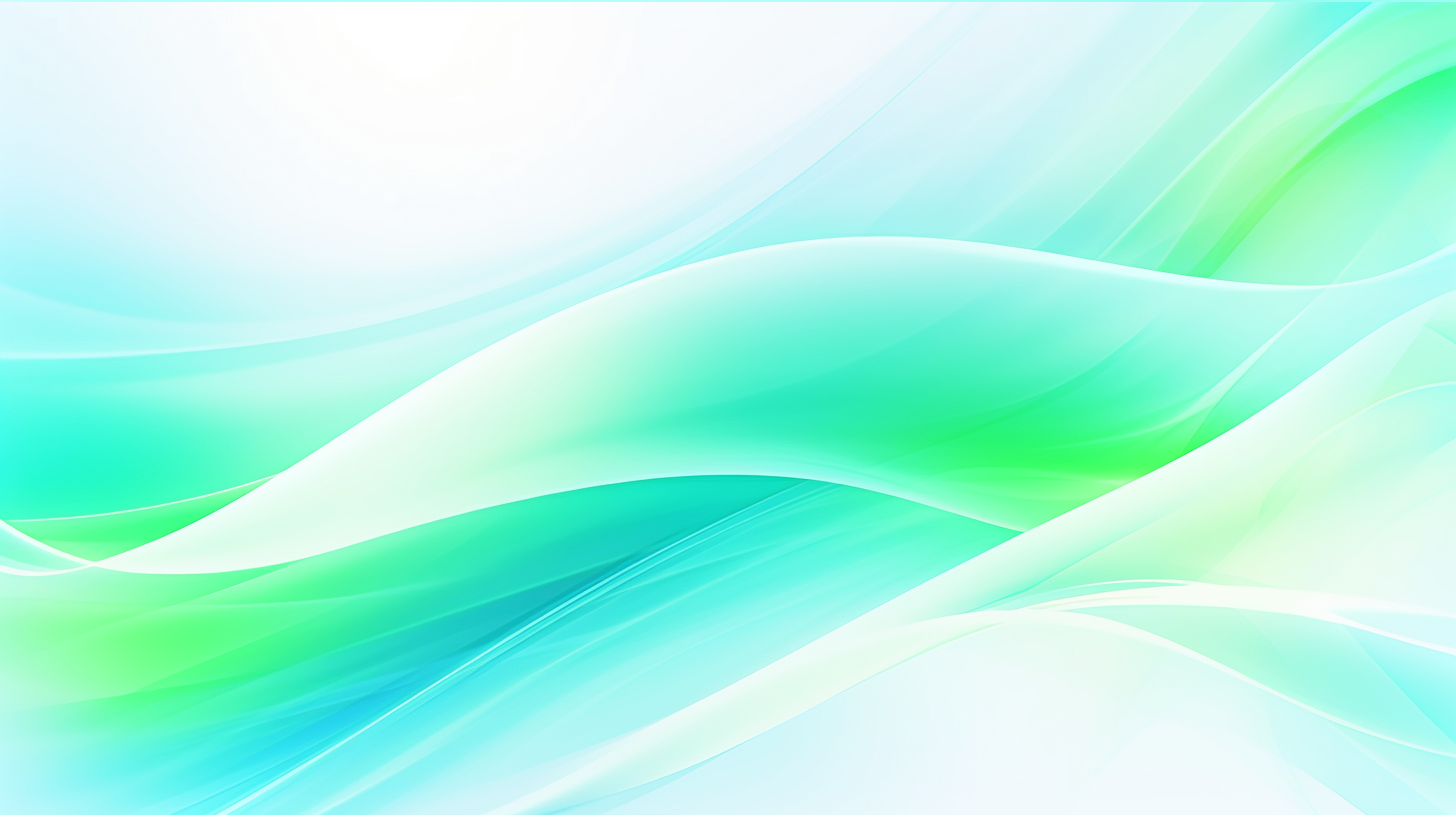 基金投资的风险
基金投资面临市场风险、信用风险、流动性风险等。
例如，市场波动可能导致基金净值下跌，基金所投资的债券违约可能导致基金无法按时还本付息。
基金投资的收益
基金投资的收益包括分红收入和资本利得。
例如，投资者可以通过持有基金获得分红收入，也可以通过基金净值上涨获得资本利得。
基金投资的策略
投资者可以根据自身的风险承受能力和投资目标，选择不同的基金投资策略。
例如，风险偏好较低的投资者可以选择货币基金，风险承受能力较高的投资者可以选择股票型基金。
02
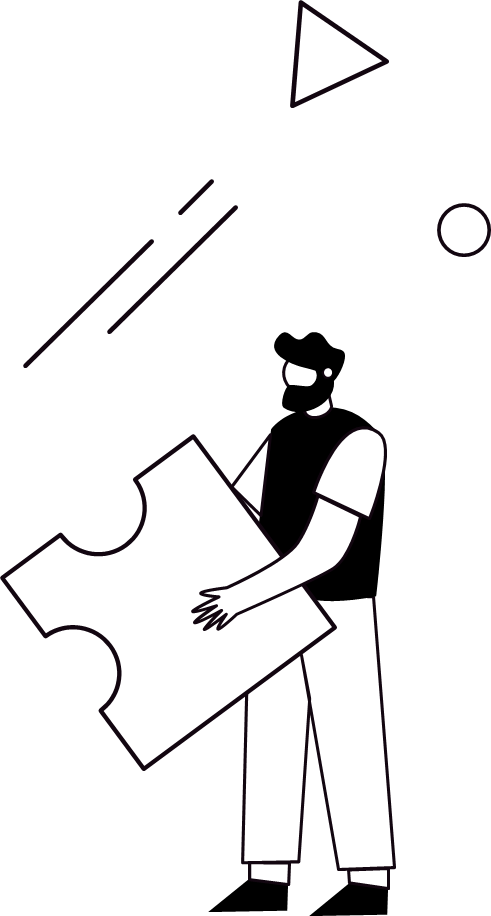 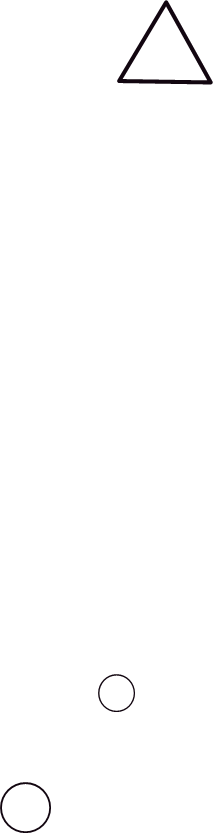 二、识别风险
风险的定义与类型
风险的定义
风险的识别
风险是指在金融活动中，由于各种不确定因素导致损失的可能性。
例如，在投资股票时，市场波动可能导致股票价格下跌，造成投资损失。
通过分析市场数据、企业财务状况、宏观经济环境等，识别潜在风险。
例如，通过分析股票市场的波动情况，识别市场风险；通过分析企业的信用评级，识别信用风险。
风险的类型
市场风险：由于市场价格波动导致的损失风险。
信用风险：由于债务人违约导致的损失风险。
流动性风险：由于资产无法及时变现导致的损失风险。
风险的评估与管理
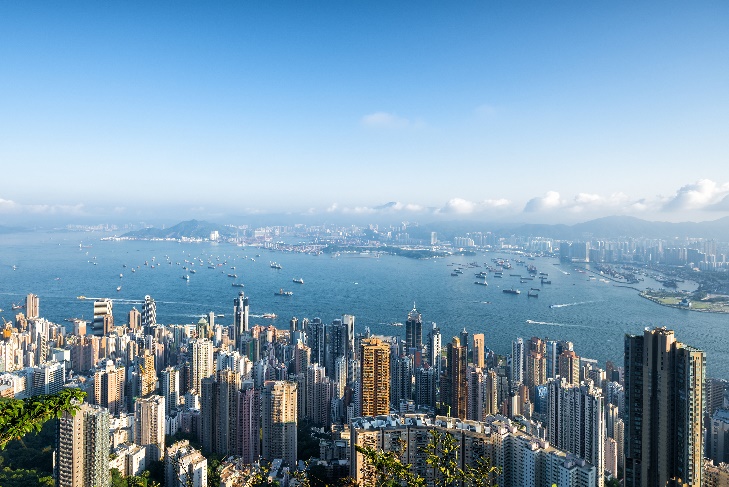 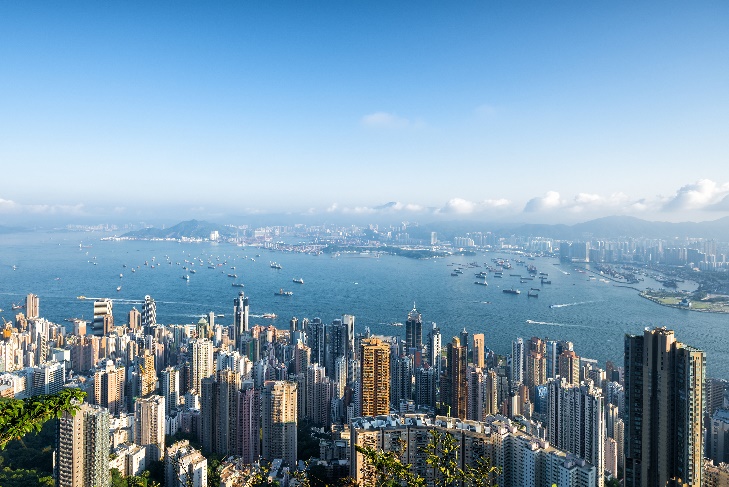 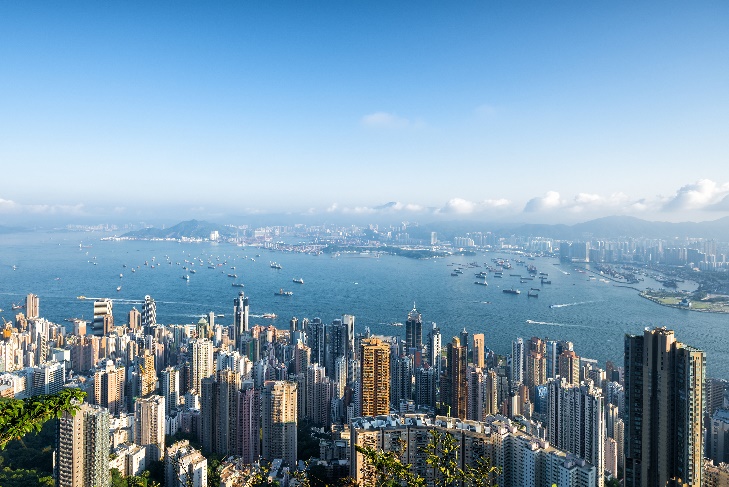 风险的评估
风险的管理
风险的监控
通过量化分析和定性分析相结合的方法，评估风险的大小和影响程度。
例如，使用风险评估模型，如标准差、夏普比率等，量化投资组合的风险水平。
通过分散投资、对冲风险、风险转移等方法，降低风险。
例如，通过构建多元化的投资组合，分散单一资产的风险；通过购买保险，转移部分风险。
定期监控风险状况，及时调整风险管理策略。
例如，定期评估投资组合的风险水平，根据市场变化调整投资策略，确保风险控制在可承受范围内。
风险防范的策略
风险防范的重要性
风险防范的方法
风险防范的实践
分散投资：将资金分散投资于不同资产类别、行业和市场，降低单一资产的风险。
对冲风险：通过金融衍生品，如期货、期权等，对冲市场风险。
风险转移：通过购买保险，将部分风险转移给保险公司。
在实际投资中，投资者应根据自身的风险承受能力和投资目标，制定合理的风险防范策略。
例如，投资者可以通过定期定投基金，降低市场波动带来的风险；通过购买保险，保障家庭财产安全。
风险防范是保障投资安全和实现投资目标的重要手段。
例如，通过合理配置资产，降低投资风险，实现资产的稳健增值。
03
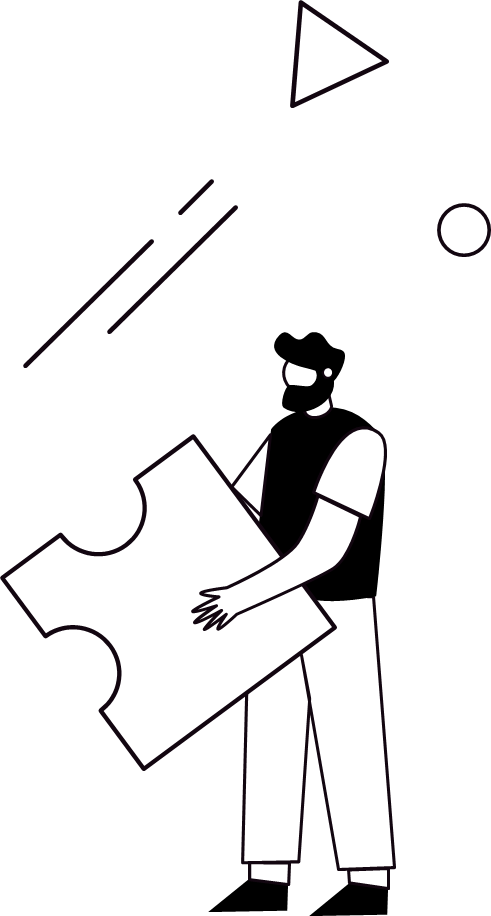 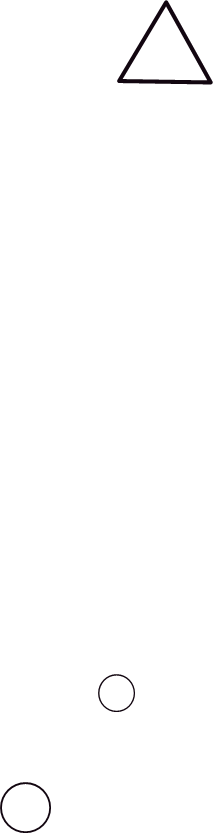 三、金融在现代社会的作用
金融的定义与功能
金融的定义
金融是指货币资金的融通，包括资金的筹集、运用、管理等活动。
例如，银行通过吸收存款、发放贷款，实现资金的融通。
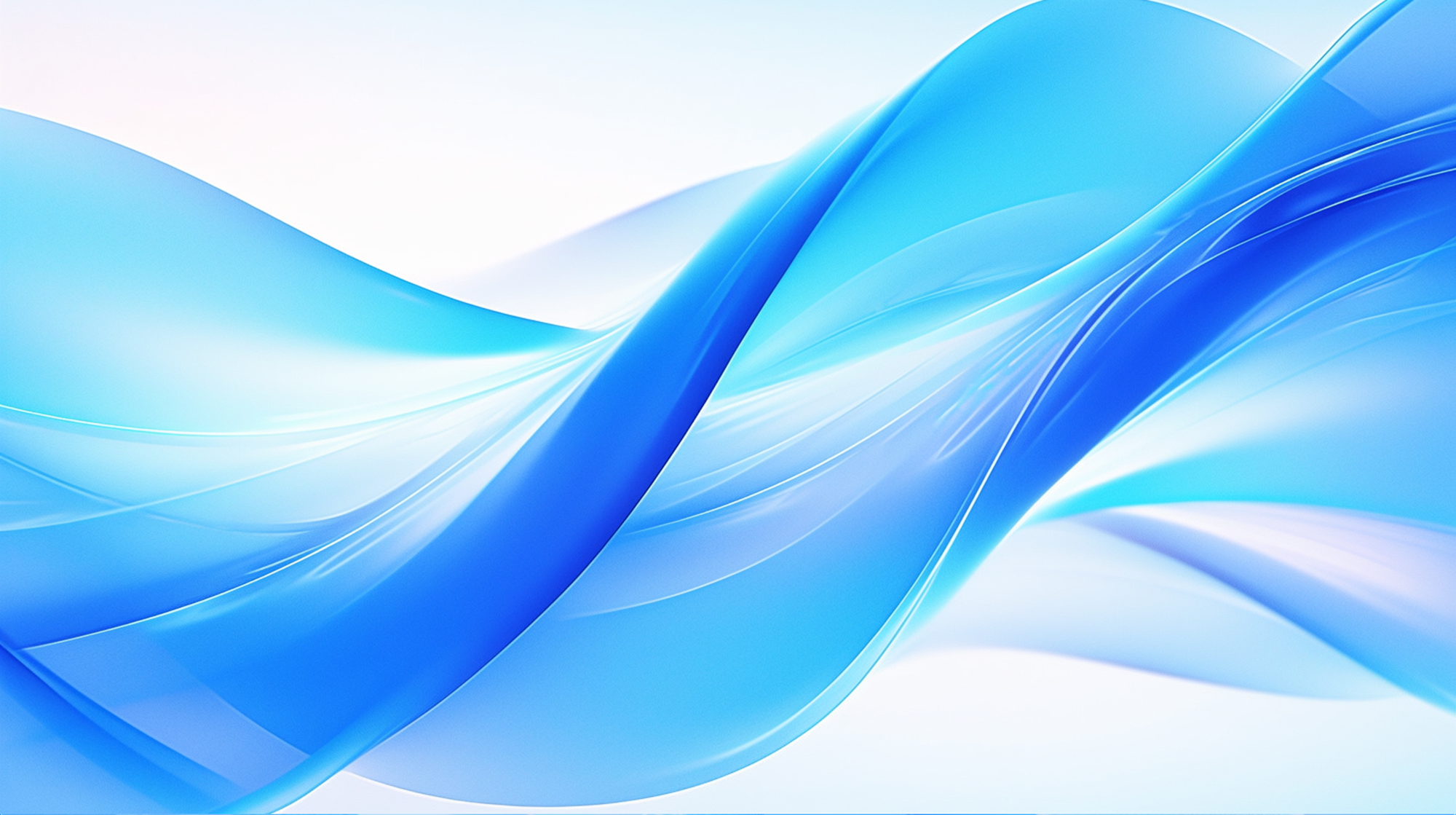 金融的功能
资金融通：为资金需求者提供资金支持，促进经济发展。
风险管理：通过保险、对冲等手段，降低风险。
资源配置：引导资金流向最有效的投资项目，提高资源利用效率。
金融的重要性
金融是现代经济的核心，对经济发展和社会稳定具有重要作用。
例如，金融支持企业融资，推动技术创新和产业升级；金融稳定有助于维护社会经济秩序。
金融在经济发展中的作用
金融与经济增长
金融与创新
金融与就业
金融通过支持企业融资，促进经济增长。
例如，银行贷款支持企业扩大生产，推动经济发展。
金融支持科技创新，推动产业升级。
例如，风险投资支持初创企业，推动新技术的研发和应用。
金融通过支持企业发展，创造就业机会。
例如，金融机构通过提供信贷支持，帮助企业扩大生产规模，增加就业岗位。
金融在社会生活中的作用
金融与个人生活
金融与社会稳定
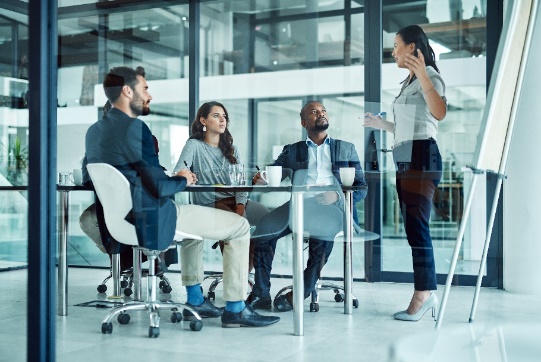 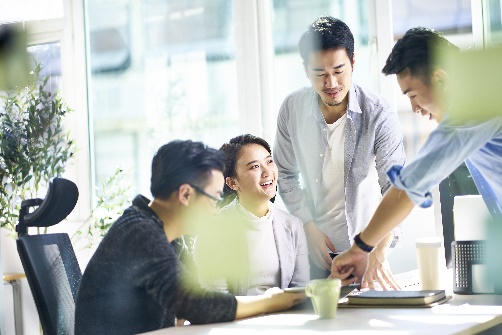 金融为个人提供储蓄、投资、保险等服务，保障个人财务安全。
例如，个人通过购买保险，保障家庭财产安全；通过投资基金，实现资产增值。
金融通过风险管理，维护社会稳定。
例如，保险公司在自然灾害发生后，及时理赔，帮助受灾群众恢复生产生活。
金融与社会公平
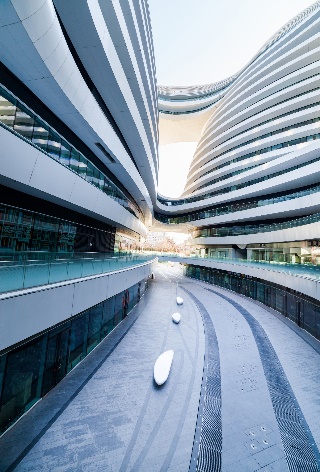 金融通过普惠金融服务，促进社会公平。
例如，小额贷款支持小微企业和个人创业，促进就业和经济发展。
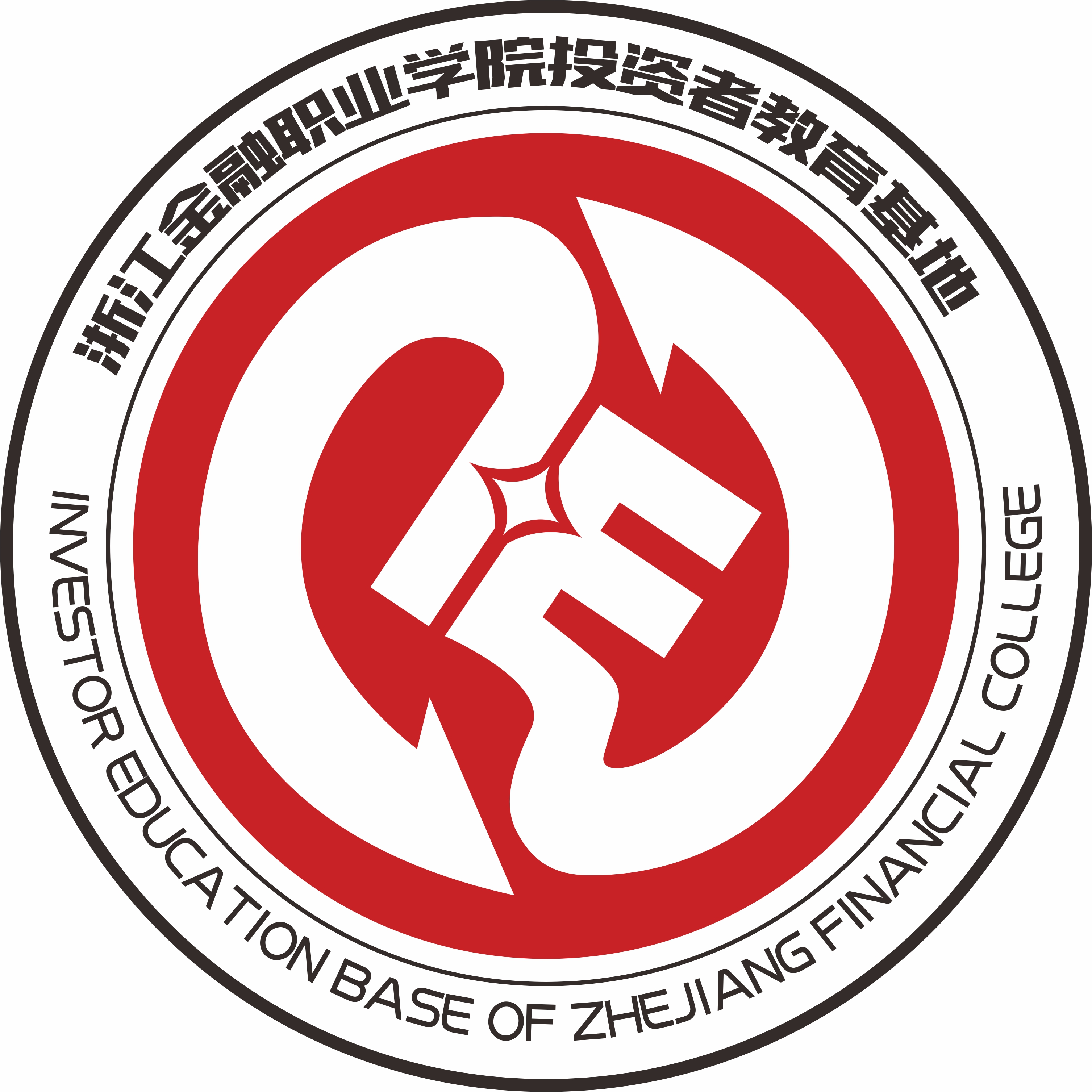 浙江金融职业学院投资者教育基地
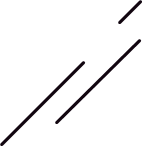 谢谢大家
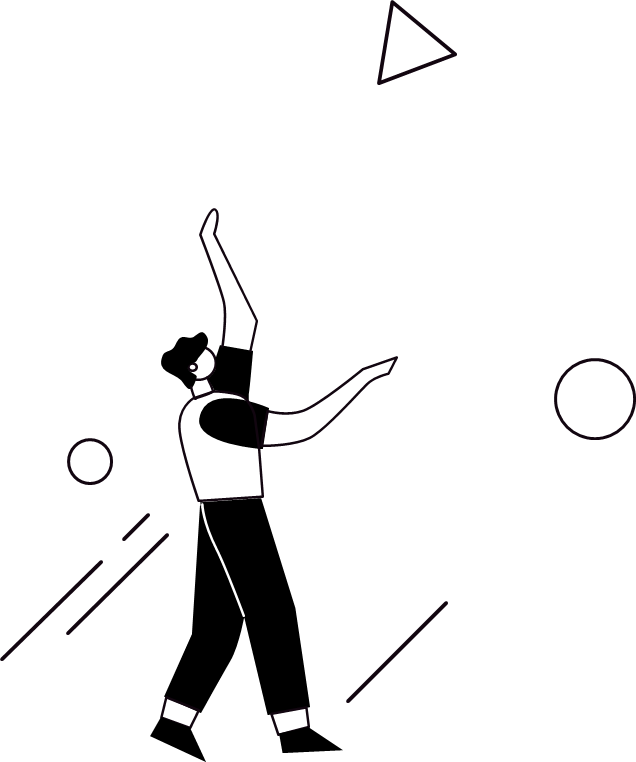 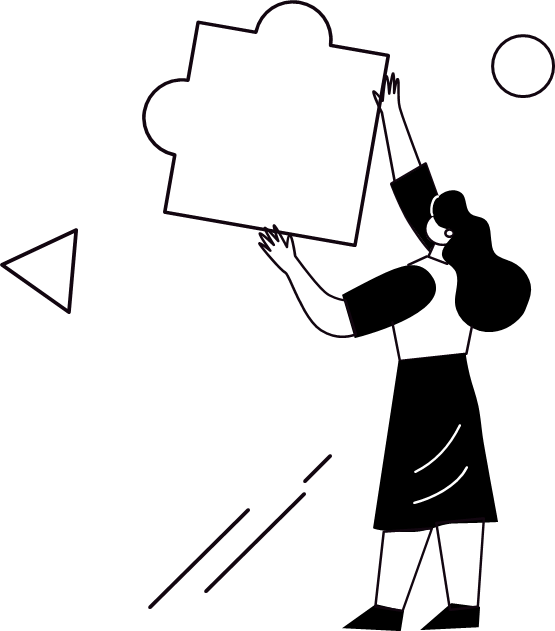